Расписание ЕГЭ и ГВЭ в 2018 году
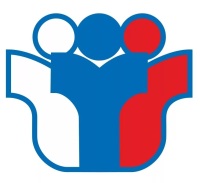 Досрочный период 
21 марта география, информатика и ИКТ
23 марта русский язык
26 марта история, химия
28 марта иностранные языки (устно)
30 марта математика базового и профильного уровня
2 апреля биология, физика, иностранные языки
4 апреля обществознание, литература
Резервные дни
6 апреля география, химия, информатика и ИКТ, иностранные языки (устно), история
9 апреля иностранные языки, литература, физика, обществознание, биология
11 апреля русский язык, математика базового и профильного уровня
Основной период 
28 мая география, информатика и ИКТ
30 мая математика базовая
1 июня математика профильная
4 июня история, химия
6 июня русский язык
9 июня иностранные языки (устно)
14 июня обществознание 
18 июня биология, иностранные языки
20 июня физика, литература
Резервные дни
22 июня  география, информатика и ИКТ
25 июня математика базовая и профильная
26 июня русский язык
27 июня химия, история, биология, иностранные языки
28 июня литература, физика, обществознание
29 июня иностранные языки (устно)
2 июля по всем учебным предметам
Дополнительный период (сентябрьские сроки) 
4 сентября русский язык
7 сентября математика базовая
Резервный день
15 сентября русский язык и математика базовая